INFORME DE PRENSA

DICIEMBRE ENERO FEBRERO 2022-2023
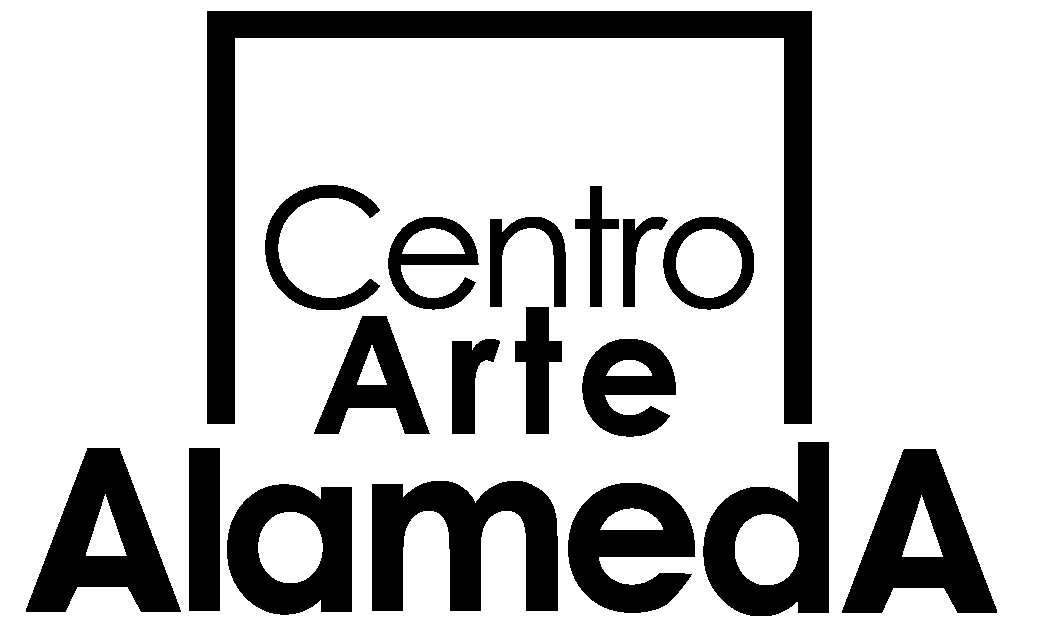 REGISTRO DE PRENSA
REGISTRO DE PRENSA + SELECCIÓN DE CLIPPINGS
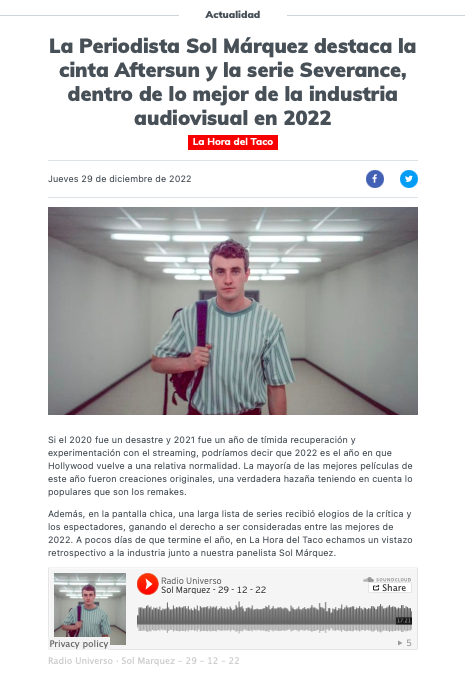 29/12/2022 - NOTICIAS - RADIO UNIVERSO

La periodista Sol Marquez destaca la cinta Aftersun y la serie Severance dentro de lo mejor de la industria audiovisual en 2022.

https://universo.cl/actualidad/la-periodista-sol-marquez-destaca-la-cinta-aftersun-y-la-serie-severance-dentro-de-lo-mas-destacado-de-la-industria-audiovisual-en-2022/
26/12/2022- NOTICIAS - MEDIO “ART POST”
Centro Arte Alameda realiza funciones gratuitas a tres años del incendio

https://artpost.cl/centro-arte-alameda-realiza-funciones-gratuitas-a-tres-anos-del-incendio/
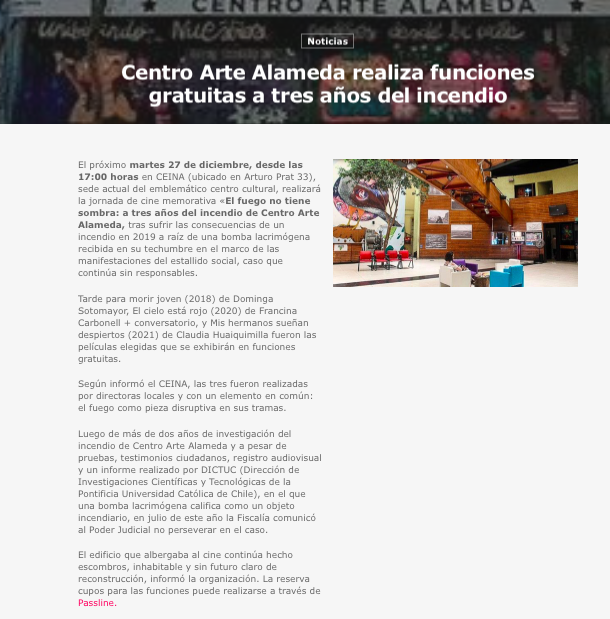 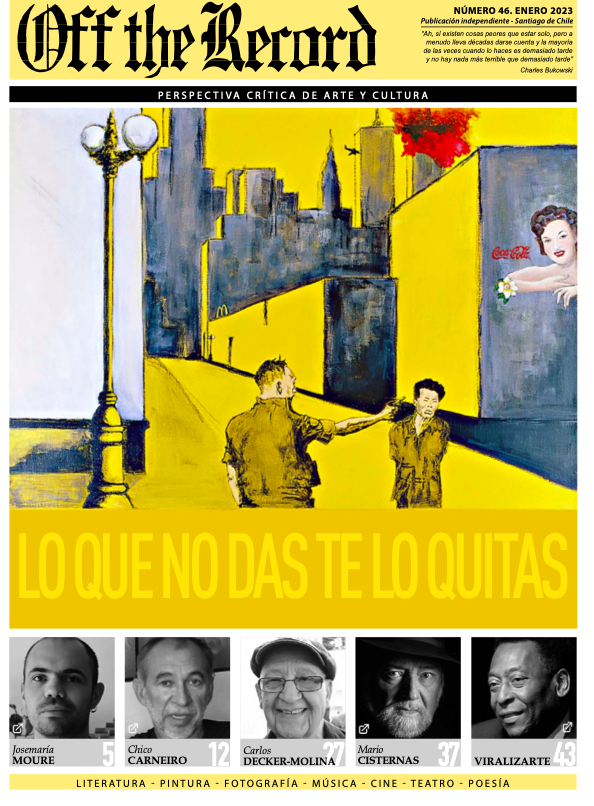 REVISTA “OFF THE RECORD” 
TOMO ENERO 2023

http://www.offtherecordonline.cl/PDF/OFF_2023_1.pdf
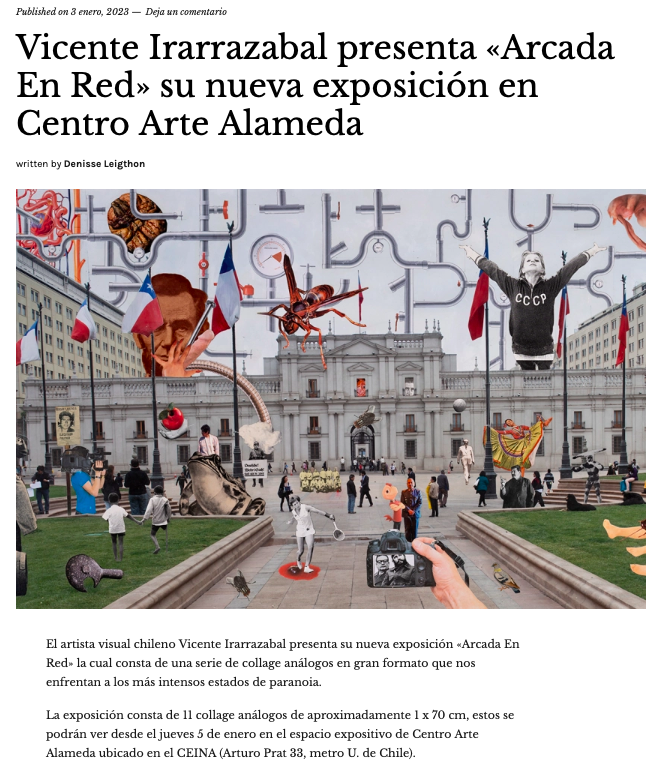 03/01/2023 - ARTE- “SOUR MAGAZINE” 
Vicente Irarrazabal presenta «Arcada En Red» su nueva exposición en Centro Arte Alameda

https://sourmagazine.cl/2023/01/03/vicente-irarrazabal-presenta-arcada-en-red-su-nueva-exposicion-en-centro-arte-alameda/
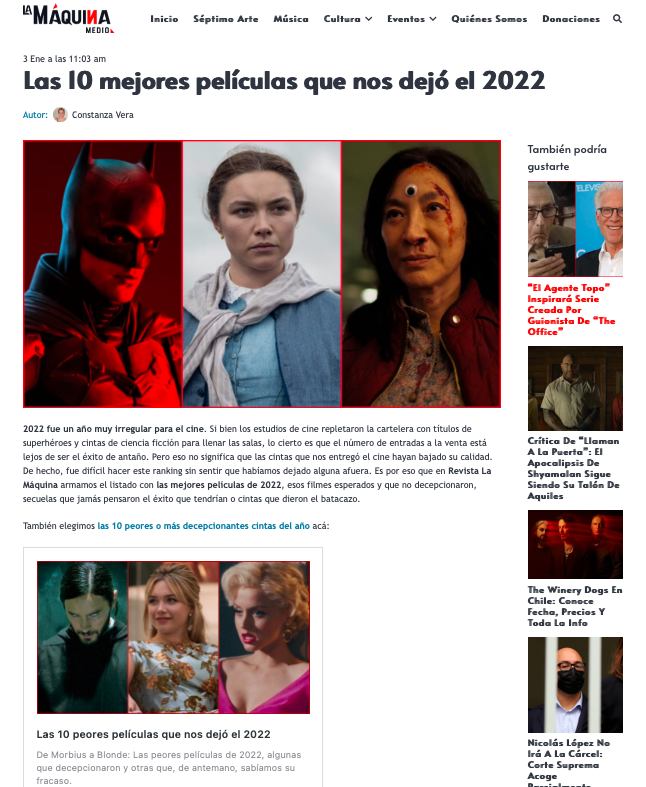 03/01/2023 - La Máquina Medio -  CINE

Las 10 mejores películas que nos dejó el 2022
https://lamaquinamedio.com/las-10-mejores-peliculas-que-nos-dejo-el-2022/
08/10/2023 - El Ciudadano - Arte

«Arcada en red»: Exposición de «collages paranoicos» llega al Centro Arte Alameda de Santiago
https://www.elciudadano.com/artes/arcada-en-red-exposicion-de-collages-paranoicos-llega-al-centro-arte-alameda-de-santiago/01/04/
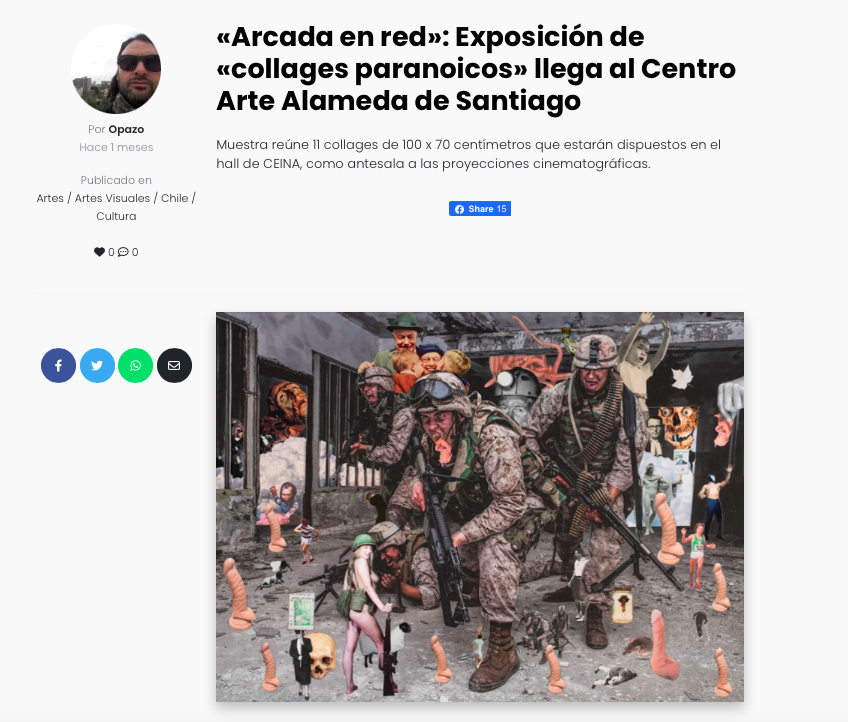 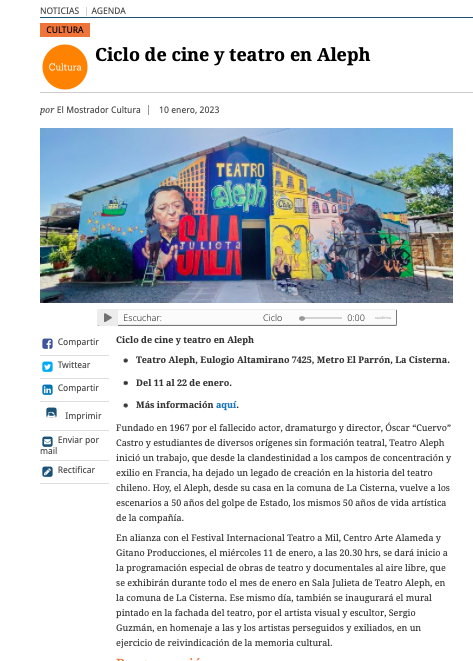 10/01/2023 - El Mostrador - Noticias

Ciclo de cine y teatro en Aleph
https://www.elmostrador.cl/cultura/2023/01/10/ciclo-de-cine-y-teatro-en-aleph/
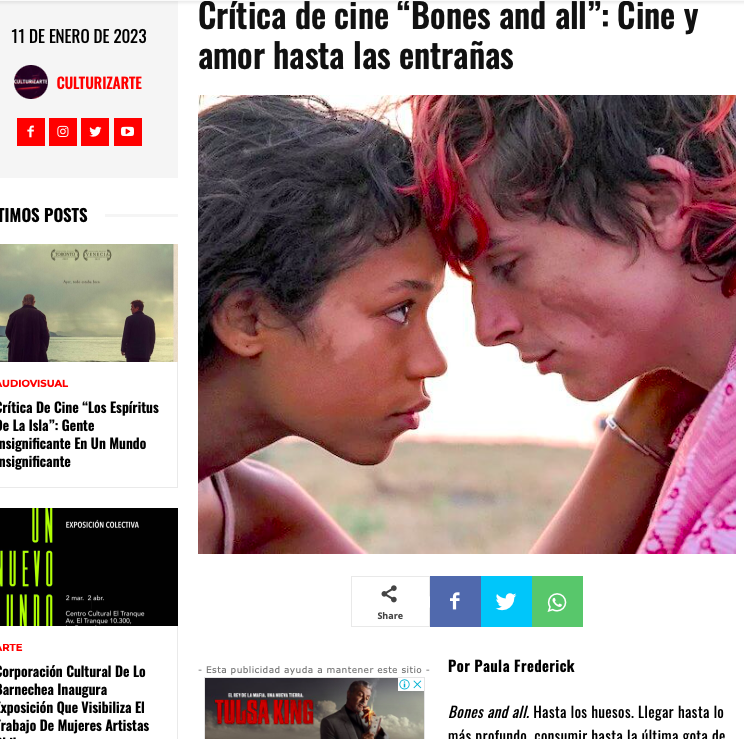 11/01/2023 - Culturizarte
Cultura

Crítica de cine a Bones and All Amor hasta las entrañas

https://culturizarte.cl/critica-de-cine-bones-and-all-cine-y-amor-hasta-las-entranas/
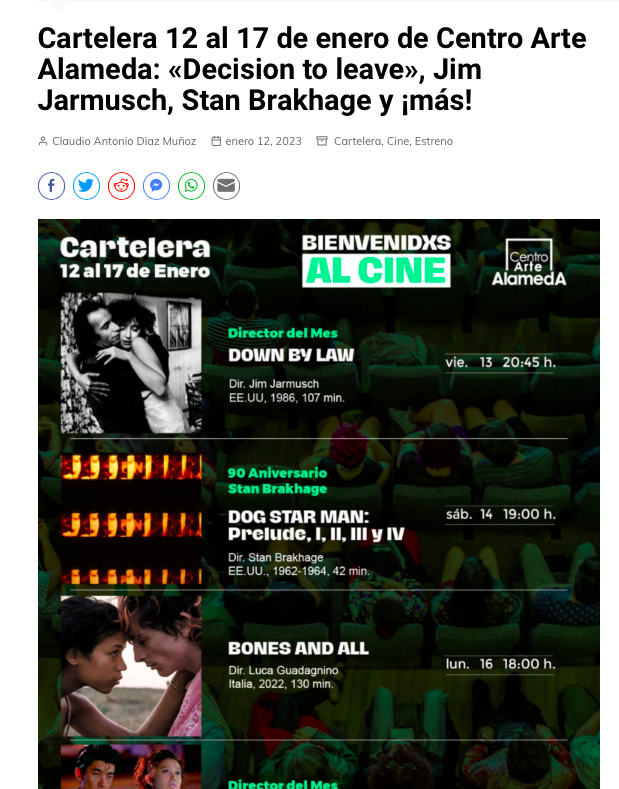 12/01/2023 - Espacio Forestal
Cartelera

Cartelera 12 al 17 de enero de Centro Arte Alameda: «Decision to leave», Jim Jarmusch, Stan Brakhage y ¡más!

https://starwlog.com/cartelera-12-al-17-de-enero-de-centro-arte-alameda-decision-to-leave-jim-jarmusch-stan-brakhage-y-mas/
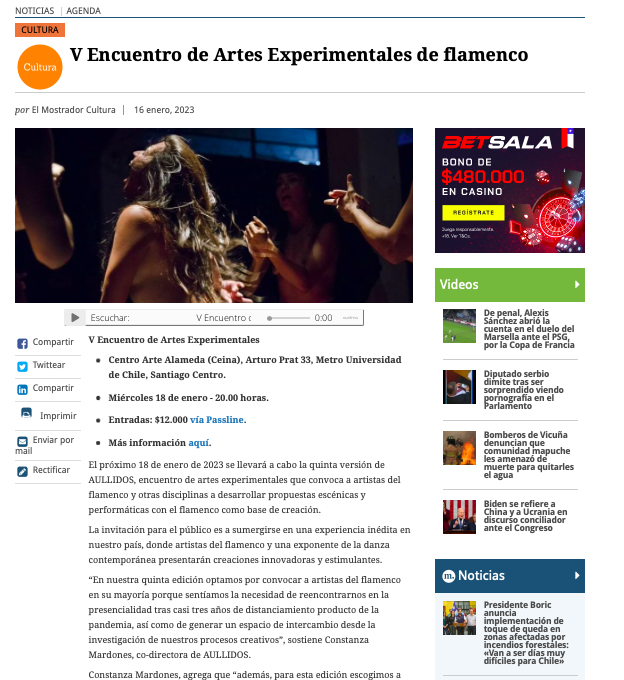 16/01/2023 - El Mostrador
Cultura

V Encuentro de Artes Experimentales de flamenco

https://www.elmostrador.cl/cultura/2023/01/16/v-encuentro-de-artes-experimentales-de-flamenco/
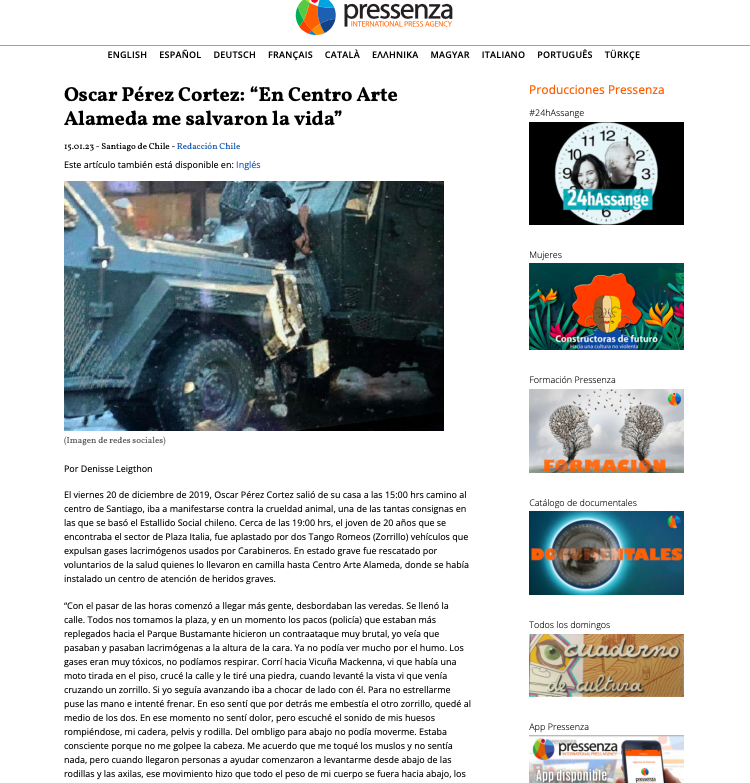 15/01/2023 - Pressenza

Entrevista

Oscar Pérez Cortez: “En Centro Arte Alameda me salvaron la vida”

https://www.pressenza.com/es/2023/01/oscar-perez-cortez-en-centro-arte-alameda-me-salvaron-la-vida/
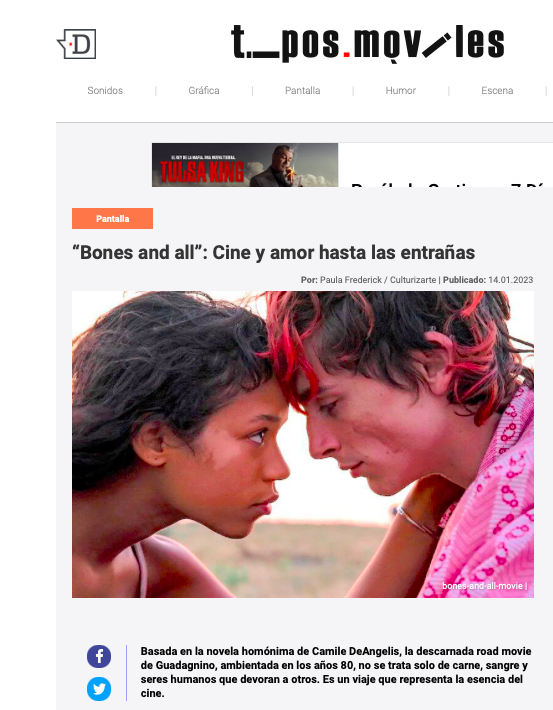 14/01/2023 - El Desconcierto

Cine
“Bones and all”: Cine y amor hasta las entrañas

https://www.eldesconcierto.cl/tipos-moviles/pantalla/2023/01/14/bones-and-all-cine-y-amor-hasta-las-entranas.html
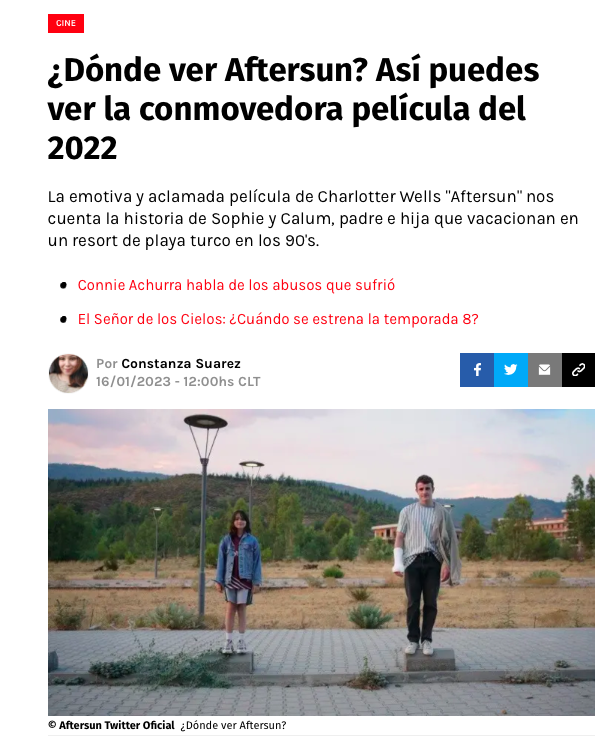 16/01/2023 - Red Carpet
Cine
¿Dónde ver Aftersun? Así puedes ver la conmovedora película del 2022

https://redgol.cl/tiempolibre/Donde-ver-Aftersun-la-emotiva-pelicula-de-Charlotte-Wells-20230116-0018.html
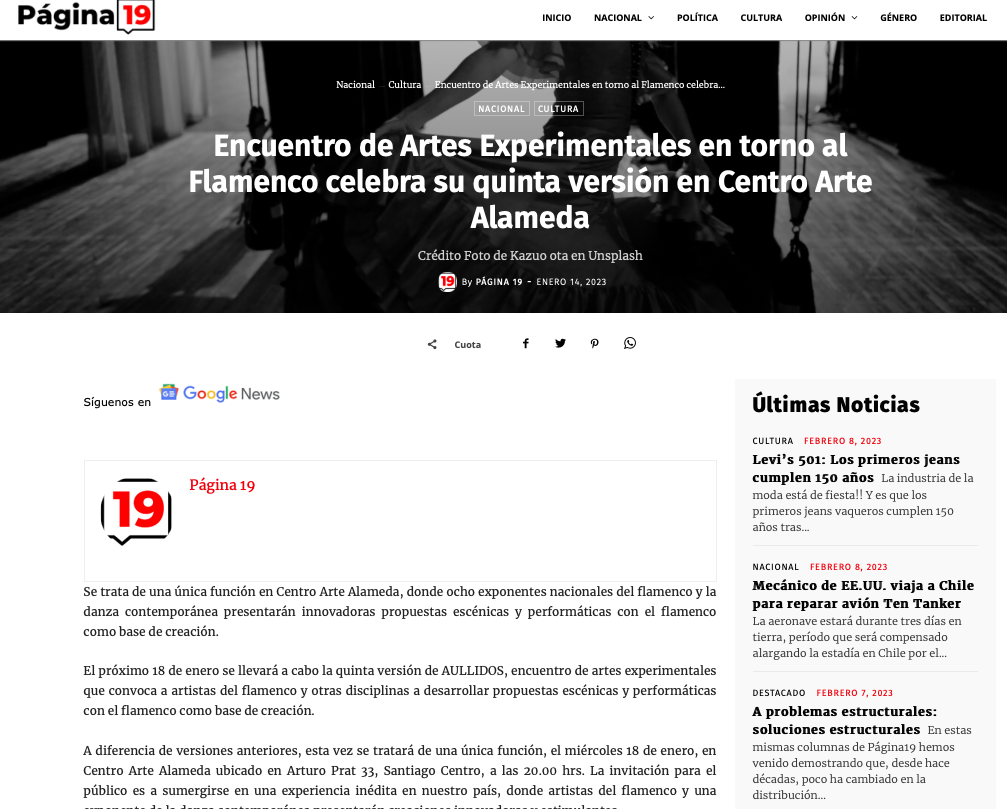 14/01/2023 - Página 19
Cultura

Encuentro de Artes Experimentales en torno al Flamenco celebra su quinta versión en Centro Arte Alameda

https://pagina19.cl/nacional/cultura/encuentro-de-artes-experimentales-en-torno-al-flamenco-celebra-su-quinta-version-en-centro-arte-alameda/
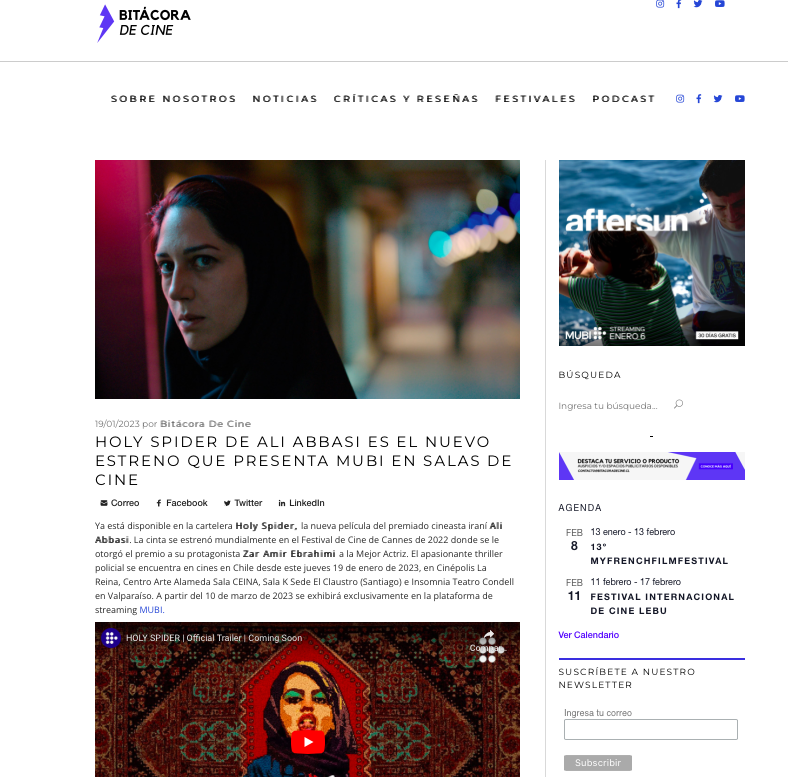 19/01/2023 - Bitácora de Cine

Cine

HOLY SPIDER DE ALI ABBASI ES EL NUEVO ESTRENO QUE PRESENTA MUBI EN SALAS DE CINE
https://bitacoradecine.cl/holy-spider-de-ali-abbasi-es-el-nuevo-estreno-que-presenta-mubi-en-salas-de-cine/
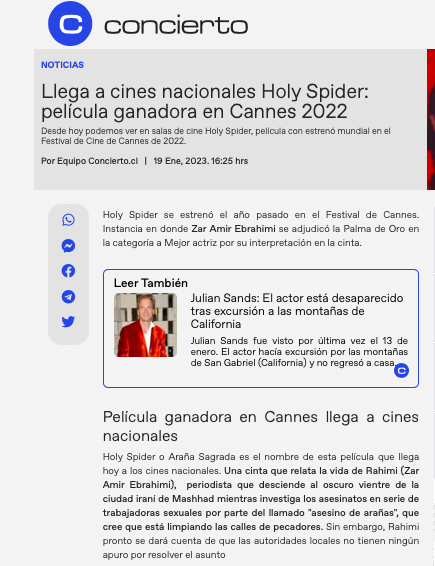 19/01/2023 - Radio Concierto

Cine

Llega a cines nacionales Holy Spider: película ganadora en Cannes 2022

https://www.concierto.cl/2023/01/llega-a-cines-nacionales-holy-spider-pelicula-ganadora-en-cannes-2022/
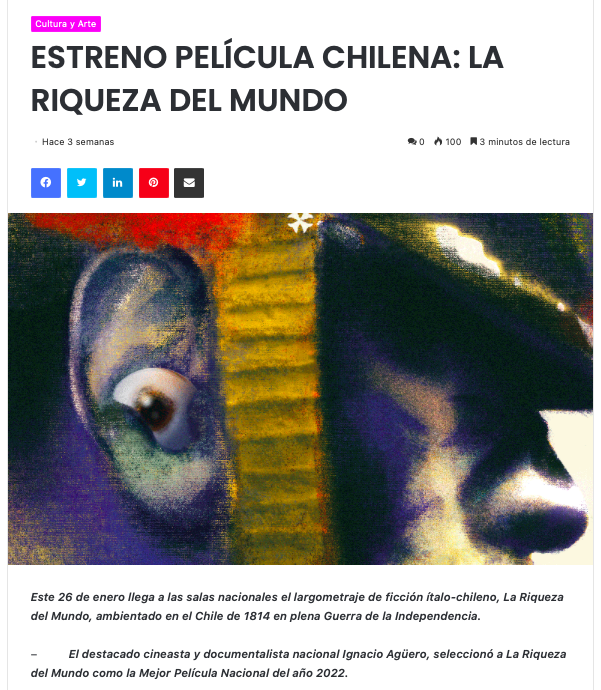 17/01/2023 - Pauta Los Ríos

Cartelera

ESTRENO PELÍCULA CHILENA: LA RIQUEZA DEL MUNDO

https://pautalosrios.cl/estreno-pelicula-chilena-la-riqueza-del-mundo/
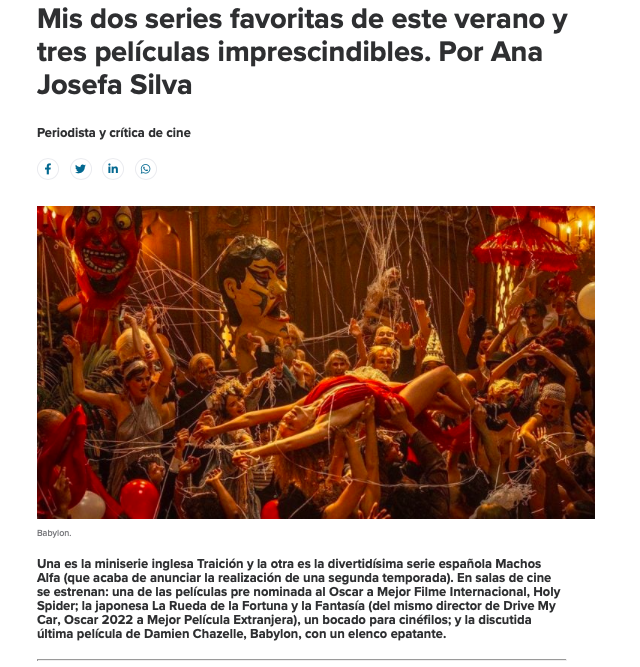 20/01/2023 - Ex Ante
Cine

Mis dos series favoritas de este verano y tres películas imprescindibles.

https://www.ex-ante.cl/mis-dos-series-favoritas-de-este-verano-y-tres-peliculas-imprescindibles-por-ana-josefa-silva/
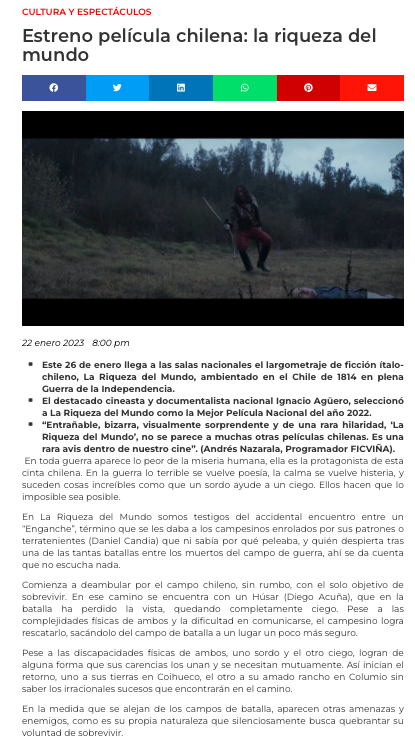 22/01/2023 - G5 Noticias

Cartelera

Estreno película chilena: la riqueza del mundo

https://g5noticias.cl/2023/01/22/estreno-pelicula-chilena-la-riqueza-del-mundo/
19/01/2023 - ContraPlano

Cartelera

ESTRENO CINE NACIONAL: LA RIQUEZA DEL MUNDO

https://contraplano.cl/2023/01/19/estreno-cine-nacional-la-riqueza-del-mundo/
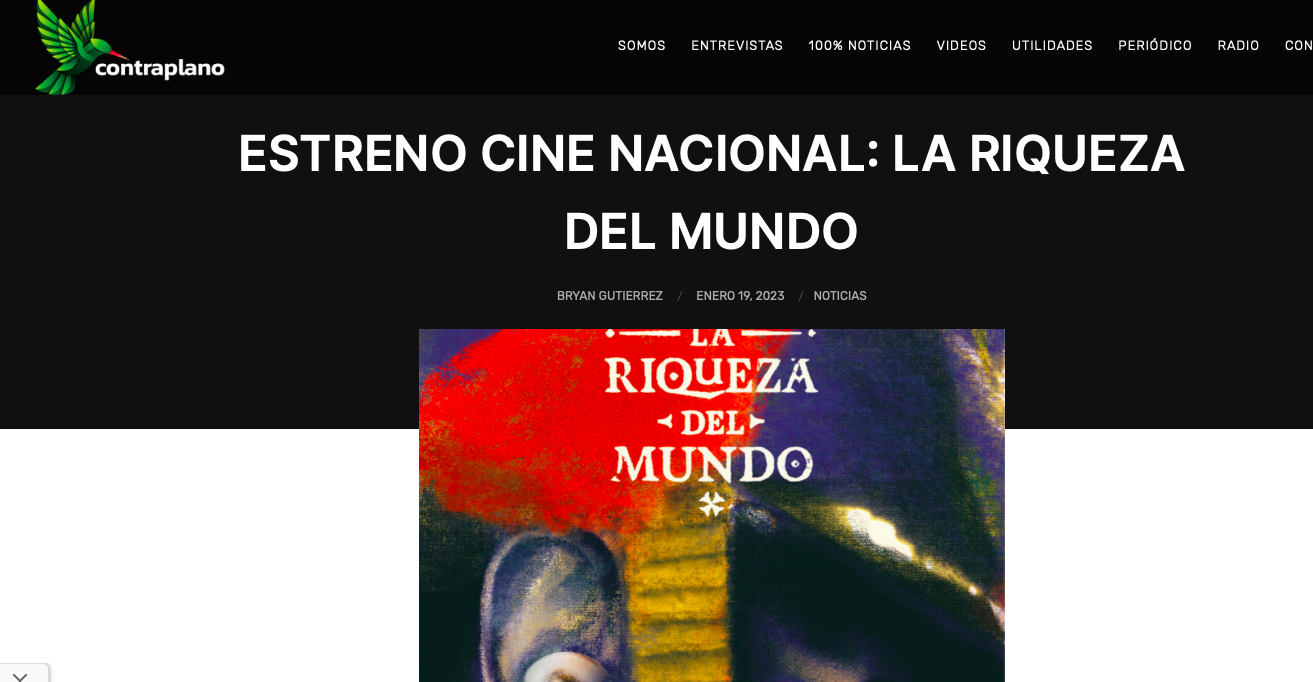 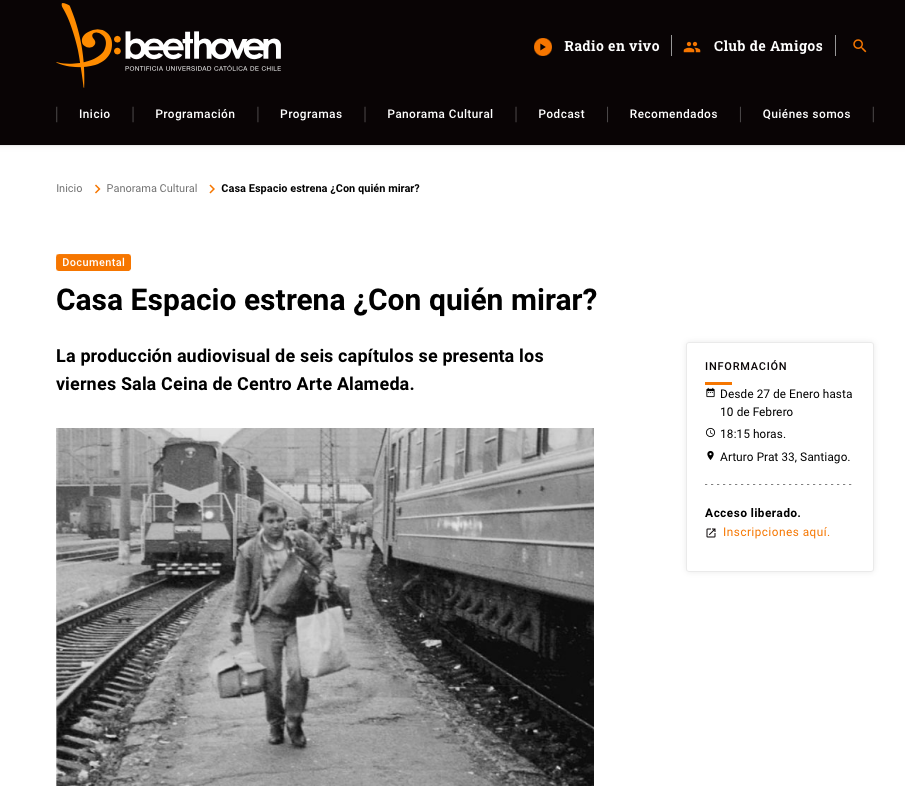 19/01/2023 - Radio Beethtoven

Fotografía

Casa Espacio estrena ¿Con quién mirar?

https://www.beethovenfm.cl/evento/casa-espacio-estrena-con-quien-mirar-2/
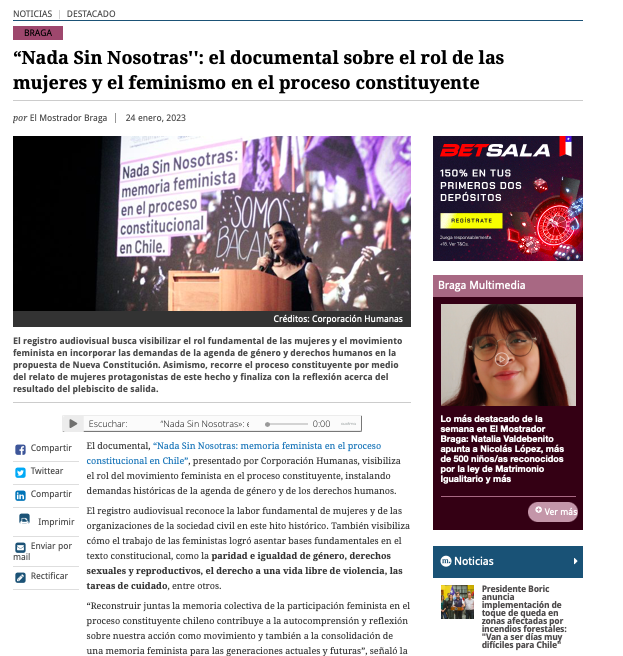 24/01/2023 - El Mostrador

Cine

“Nada Sin Nosotras'': el documental sobre el rol de las mujeres y el feminismo en el proceso constituyente

https://www.elmostrador.cl/braga/2023/01/24/nada-sin-nosotras-el-documental-sobre-el-rol-de-las-mujeres-y-el-feminismo-en-el-proceso-constituyente/
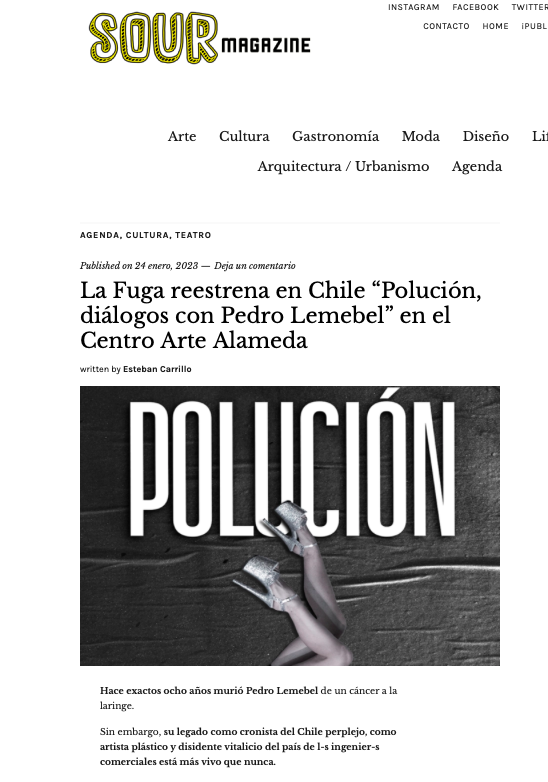 24/01/2023

Sour Magazine
Cine

La Fuga reestrena en Chile “Polución, diálogos con Pedro Lemebel” en el Centro Arte Alameda

https://sourmagazine.cl/2023/01/24/la-fuga-reestrena-en-chile-polucion-dialogos-con-pedro-lemebel-en-el-centro-arte-alameda/
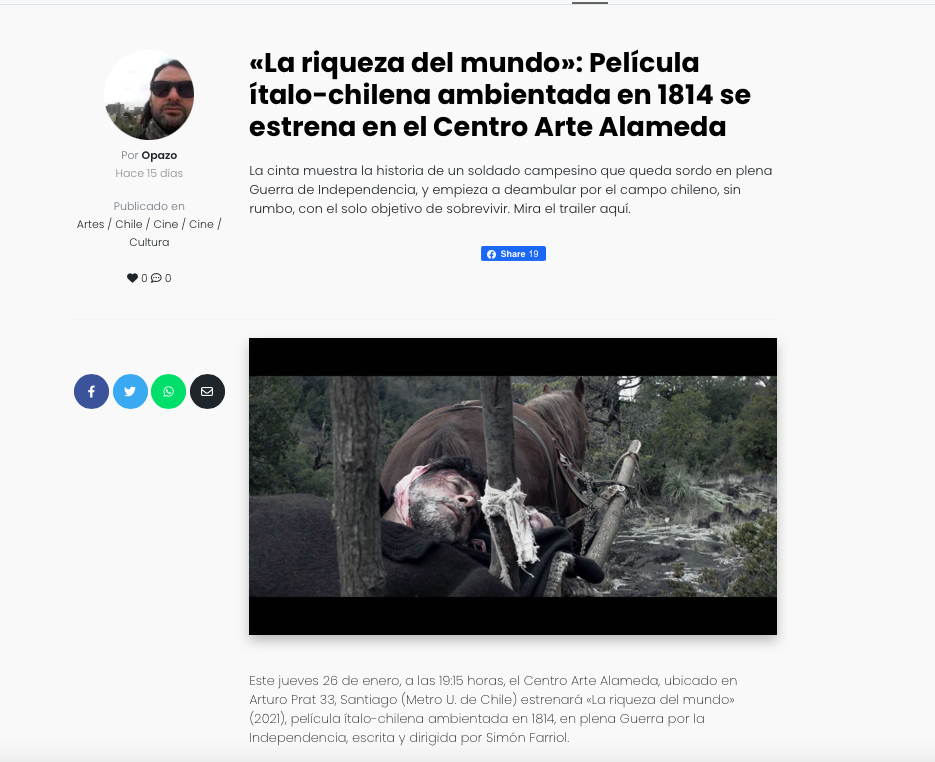 25/01/2023

El Ciudadano

Cine

«La riqueza del mundo»: Película ítalo-chilena ambientada en 1814 se estrena en el Centro Arte Alameda

https://www.elciudadano.com/artes/la-riqueza-del-mundo-pelicula-italo-chilena-ambientada-en-1814-se-estrena-en-el-centro-arte-alameda/01/24/
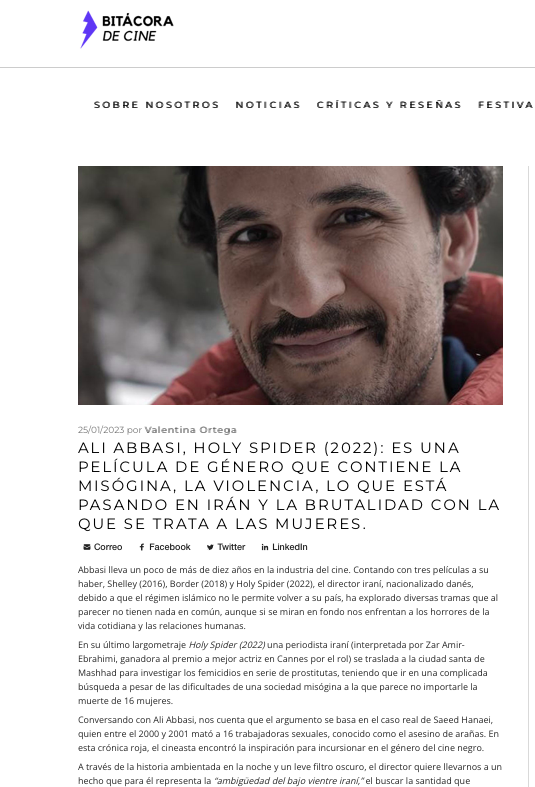 25/01/2023

Bitacora de cine

Cine
ALI ABBASI, HOLY SPIDER (2022): ES UNA PELÍCULA DE GÉNERO QUE CONTIENE LA MISÓGINA, LA VIOLENCIA, LO QUE ESTÁ PASANDO EN IRÁN Y LA BRUTALIDAD CON LA QUE SE TRATA A LAS MUJERES.
https://bitacoradecine.cl/ali-abbasi-holy-spider-2022-es-una-pelicula-de-genero-que-contiene-la-misogina-la-violencia-lo-que-esta-pasando-en-iran-y-la-brutalidad-con-la-que-se-trata-a-las-mujeres/
24/01/2023

Radio JGM

Cartelera

“NADA SIN NOSOTRAS: MEMORIA FEMINISTA EN EL PROCESO CONSTITUCIONAL EN CHILE”: DOCUMENTAL REGISTRA LUCHA POR DERECHOS DE LAS MUJERES EN LA CONSTITUYENTE
https://radiojgm.uchile.cl/nada-sin-nosotras-memoria-feminista-en-el-proceso-constitucional-en-chile-estreno-del-documental-que-registra-la-lucha-por-los-derechos-de-las-mujeres-en-la-constituyente/
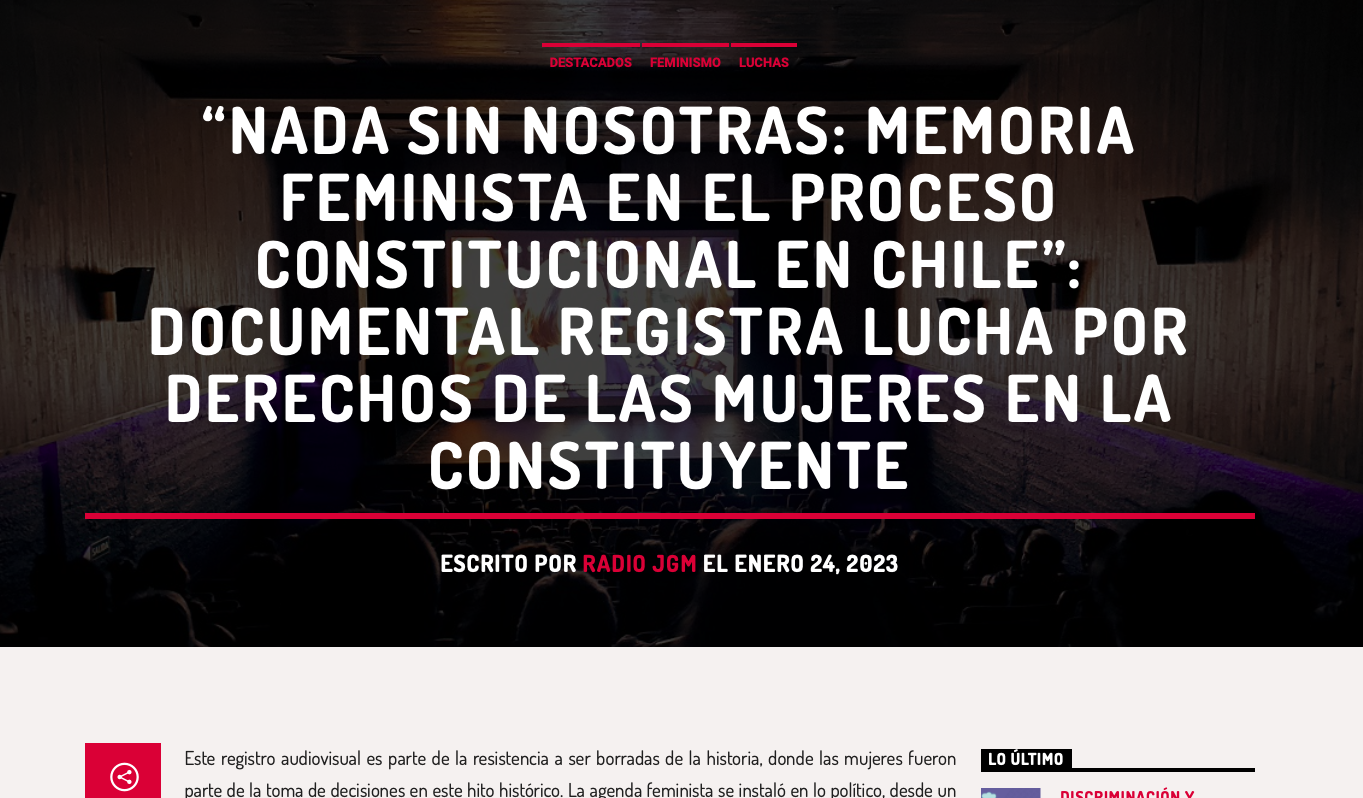 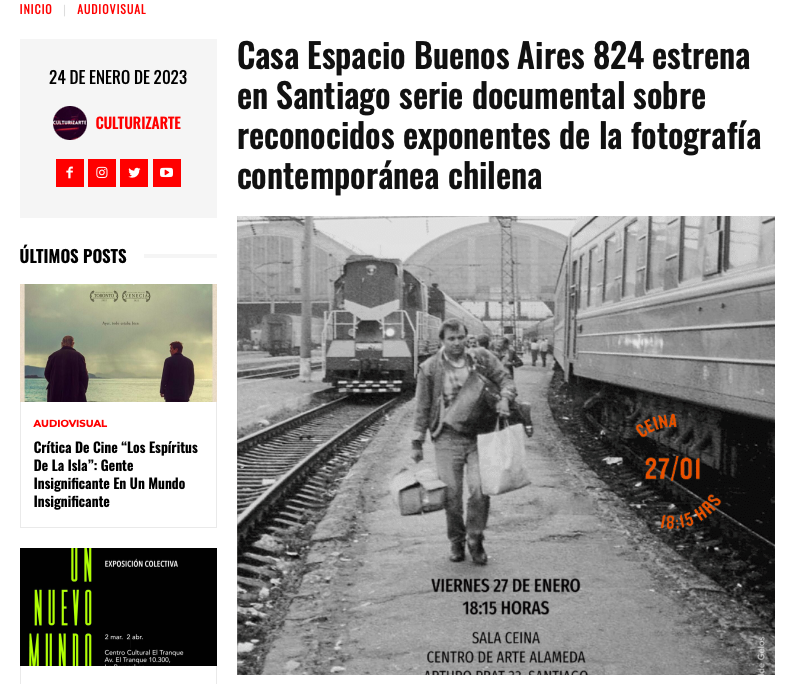 24/01/2023

Culturizarte

Cultura

Casa Espacio Buenos Aires 824 estrena en Santiago serie documental sobre reconocidos exponentes de la fotografía contemporánea chilena
https://culturizarte.cl/casa-espacio-buenos-aires-824-estrena-en-santiago-serie-documental-sobre-reconocidos-exponentes-de-la-fotografia-contemporanea-chilena/
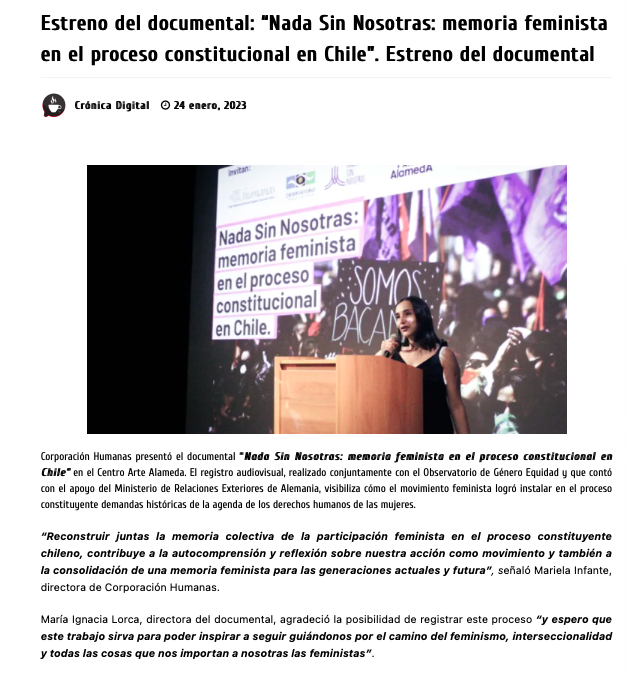 24/01/2022

Crónica Digital

Estreno del documental: "Nada Sin Nosotras: memoria feminista en el proceso constitucional en Chile"

https://www.cronicadigital.cl/2023/01/24/estreno-del-documental-nada-sin-nosotras-memoria-feminista-en-el-proceso-constitucional-en-chile-estreno-del-documental/
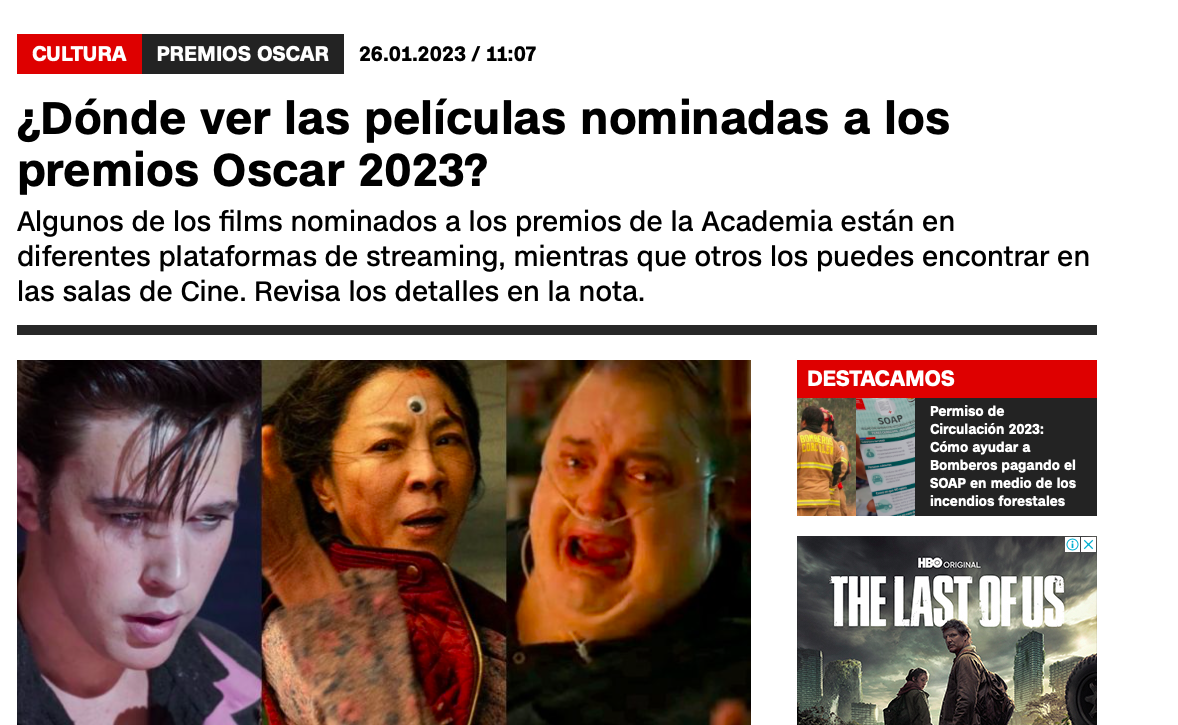 26/01/2023

CNN

Cine

¿Dónde ver las películas nominadas a los premios Oscar 2023?

https://www.cnnchile.com/cultura/donde-ver-peliculas-nominadas-oscar-2023_20230126/
26/01/2022

La Tercera

Cartelera

La Riqueza del Mundo: el filme ambientado en la Guerra de la Independencia que llega a las salas nacionales

https://www.latercera.com/culto/2023/01/26/la-riqueza-del-mundo-el-filme-ambientado-en-la-guerra-de-la-independencia-que-llega-a-las-salas-nacionales/
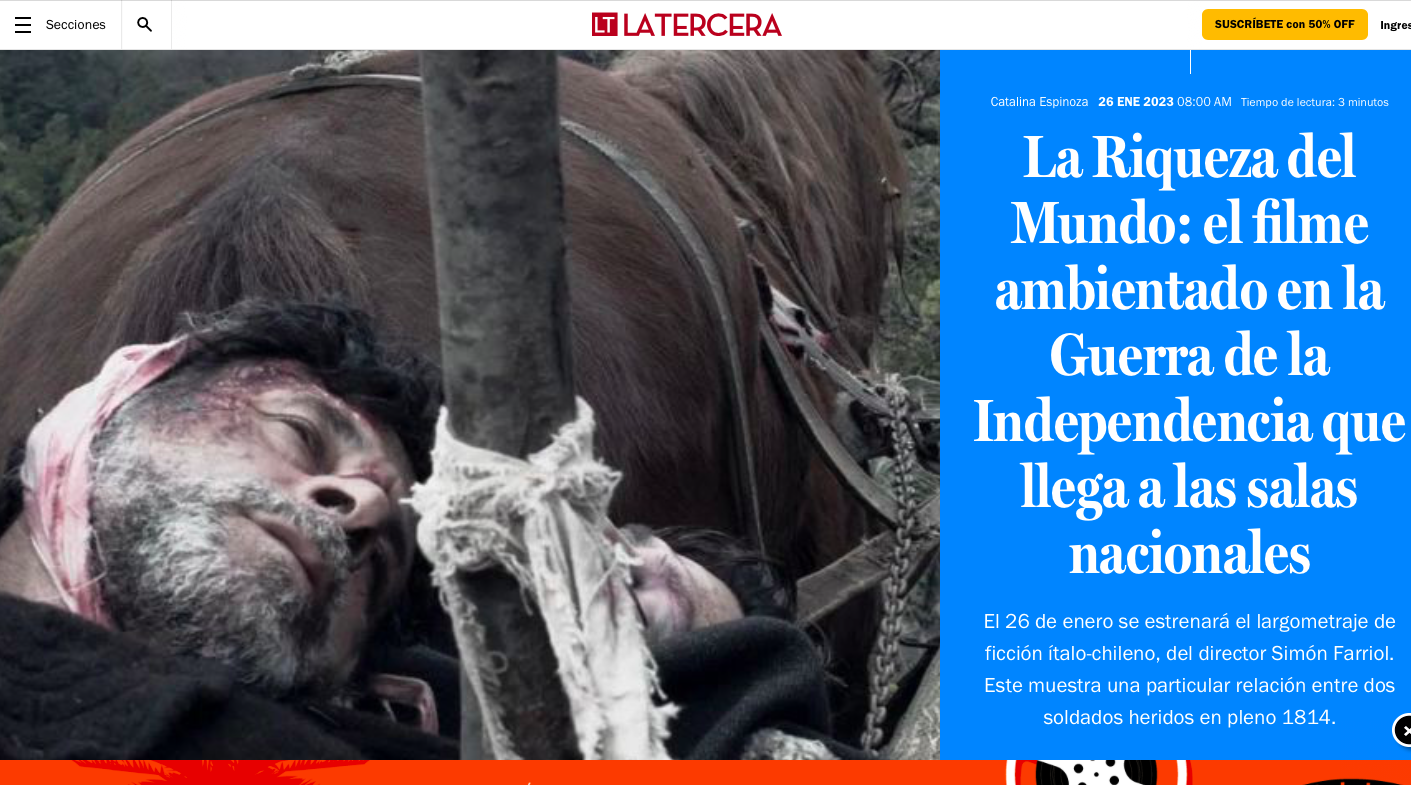 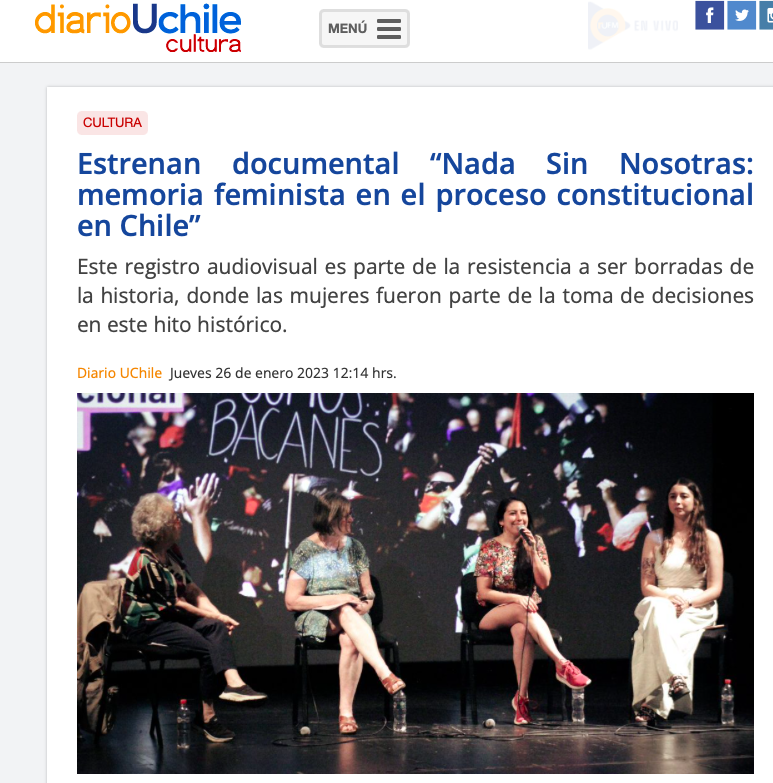 26/01/2023

Radio UChile

Cartelera

Estrenan documental “Nada Sin Nosotras: memoria feminista en el proceso constitucional en Chile”

https://radio.uchile.cl/2023/01/26/estrenan-documental-nada-sin-nosotras-memoria-feminista-en-el-proceso-constitucional-en-chile/
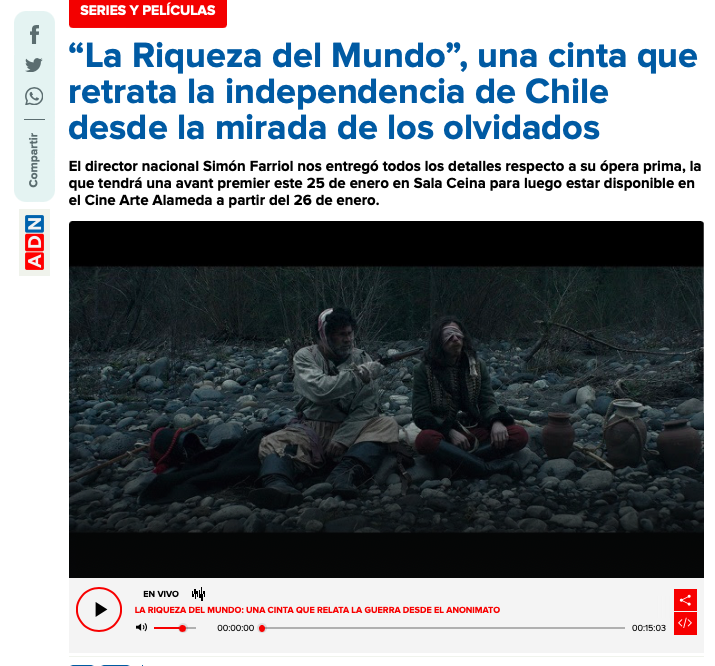 25/01/2023 -  ADN
Cine

“La Riqueza del Mundo”, una cinta que retrata la independencia de Chile desde la mirada de los olvidados

https://www.adnradio.cl/series-y-peliculas/2023/01/25/la-riqueza-del-mundo-una-cinta-que-relata-la-guerra-desde-el-anonimato.html
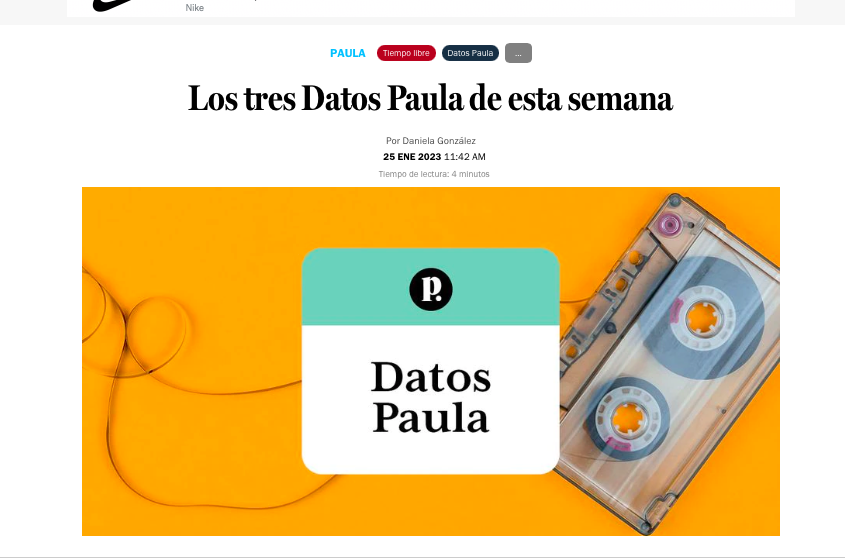 25/01/2023
La Tercera
Cine

Los tres datos de Paula de esta semana

https://www.latercera.com/paula/los-tres-datos-paula-de-esta-semana/
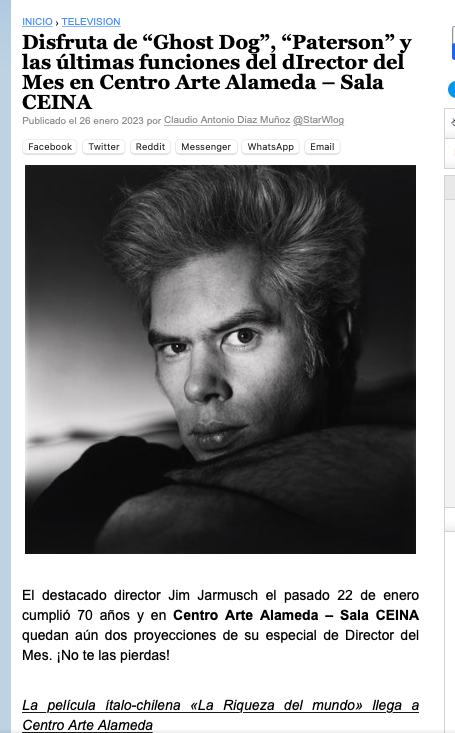 26/01/2023
PaperBlog

Cartelera

Disfruta de “Ghost Dog”, “Paterson” y las últimas funciones del dIrector del Mes en Centro Arte Alameda – Sala CEINA

https://es.paperblog.com/disfruta-de-ghost-dog-paterson-y-las-ultimas-funciones-del-director-del-mes-en-centro-arte-alameda-sala-ceina-7372163/
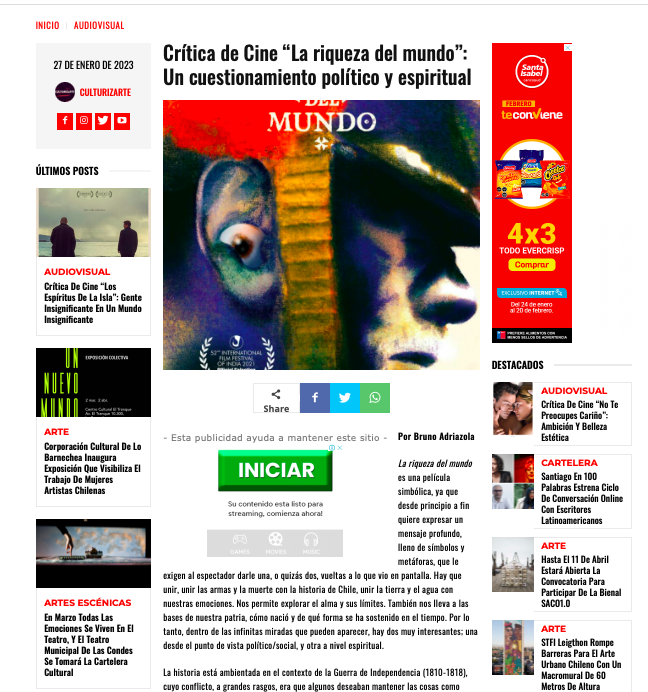 27/01/2023
Culturizarte
Cine

Crítica de Cine “La riqueza del mundo”: Un cuestionamiento político y espiritual

https://culturizarte.cl/critica-de-cine-la-riqueza-del-mundo-un-cuestionamiento-politico-y-espiritual/
26/01/2022

La Tercera
Cine

La Riqueza del Mundo: el filme ambientado en la Guerra de la Independencia que llega a las salas nacionales

https://www.latercera.com/culto/2023/01/26/la-riqueza-del-mundo-el-filme-ambientado-en-la-guerra-de-la-independencia-que-llega-a-las-salas-nacionales/
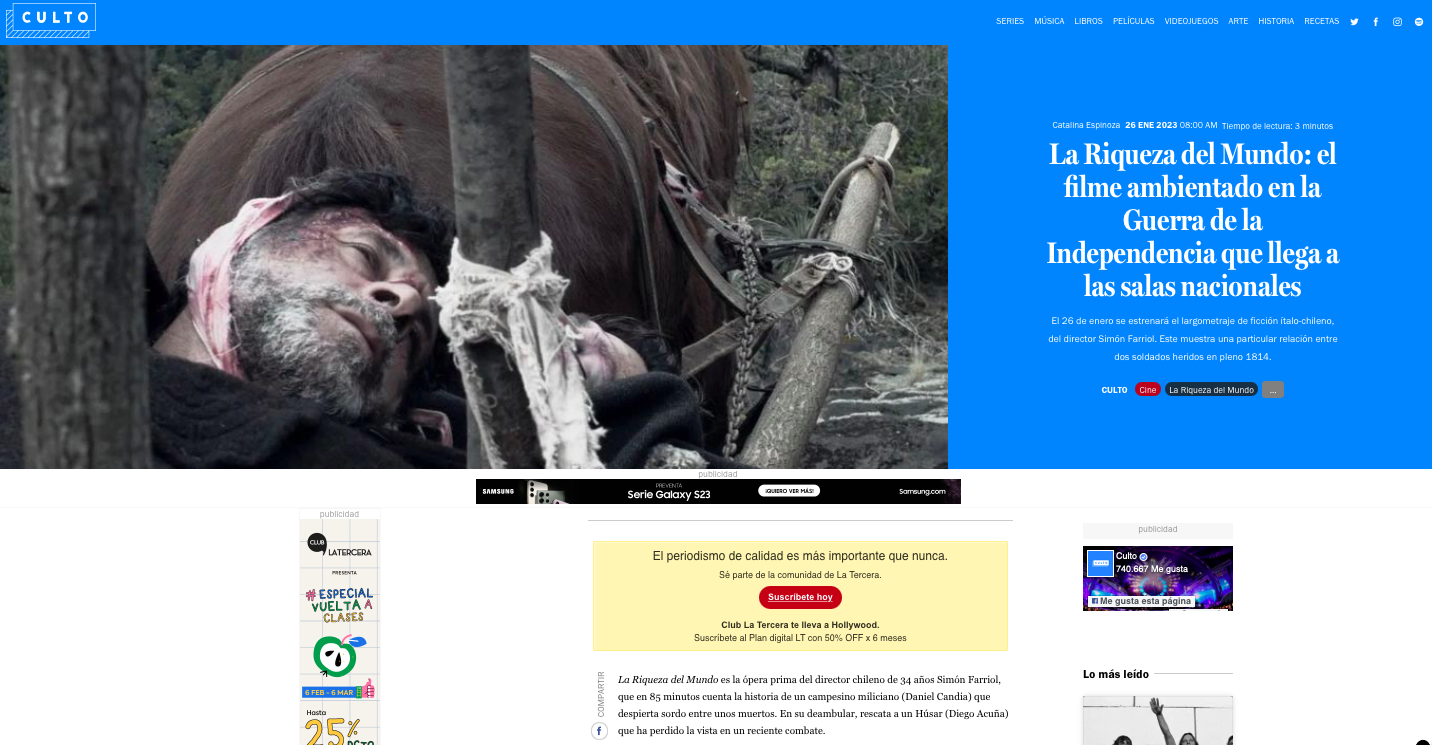 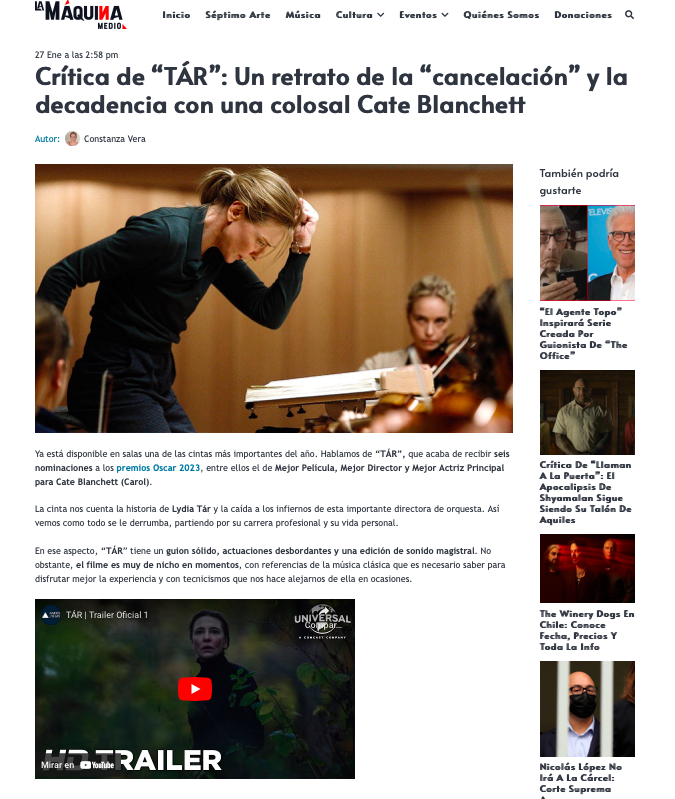 27/01/2023

La Máquina Medio
Cine

Crítica de “TÁR”: Un retrato de la “cancelación” y la decadencia con una colosal Cate Blanchett

https://lamaquinamedio.com/critica-de-tar-un-retrato-de-la-cancelacion-y-la-decadencia-con-una-colosal-cate-blanchett/
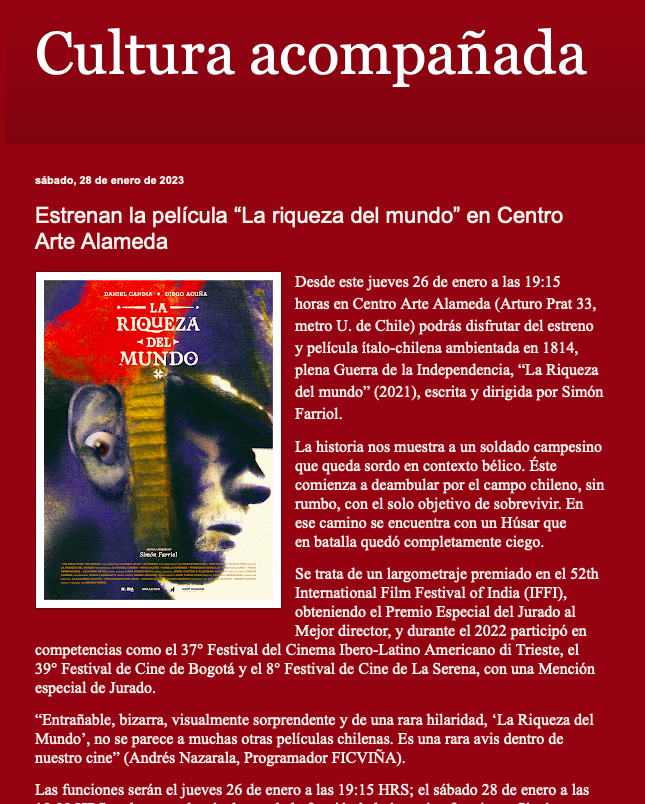 28/01/2023

Cultura Acompañada
Cine
Estrena la película: "La riqueza del mundo" en Centro Arte Alameda

https://culturaacompanada.blogspot.com/2023/01/estrenan-la-pelicula-la-riqueza-del.html
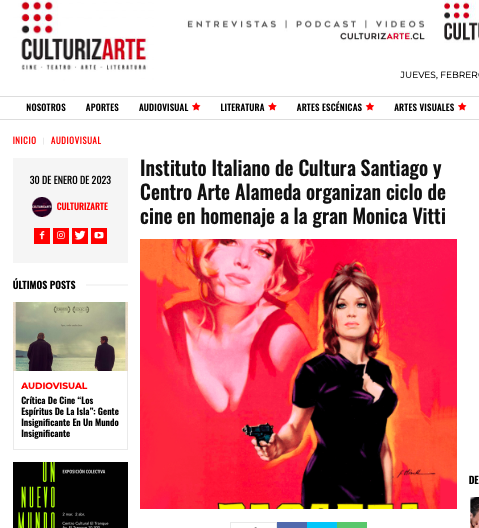 30/01/2023
Culturizarte
Cine

Instituto Italiano de Cultura Santiago y Centro Arte Alameda organizan ciclo de cine en homenaje a la gran Monica Vitti

https://culturizarte.cl/instituto-italiano-de-cultura-santiago-y-centro-arte-alameda-organizan-ciclo-de-cine-en-homenaje-a-la-gran-monica-vitti/
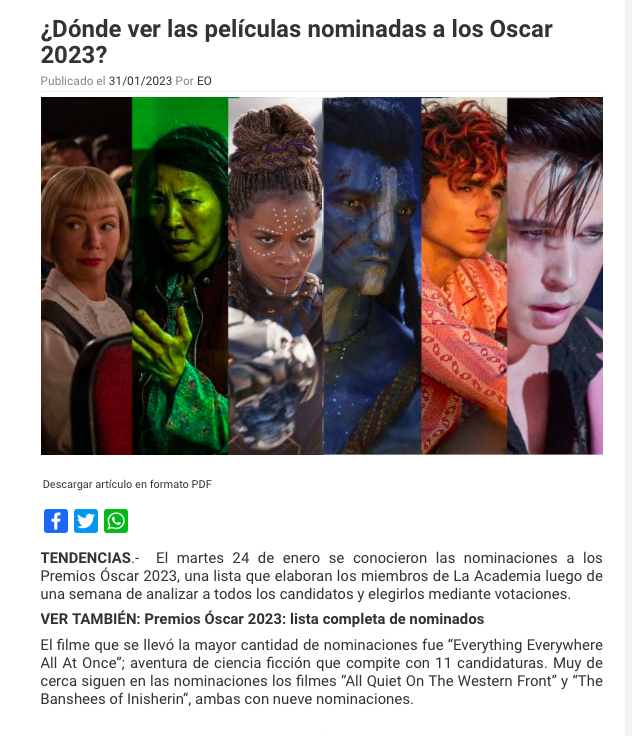 31/01/2023

El Observador
Cine

¿Dónde ver las películas nominadas a los Oscar 2023?

https://www.observador.cl/donde-ver-las-peliculas-nominadas-a-los-oscar-2023/
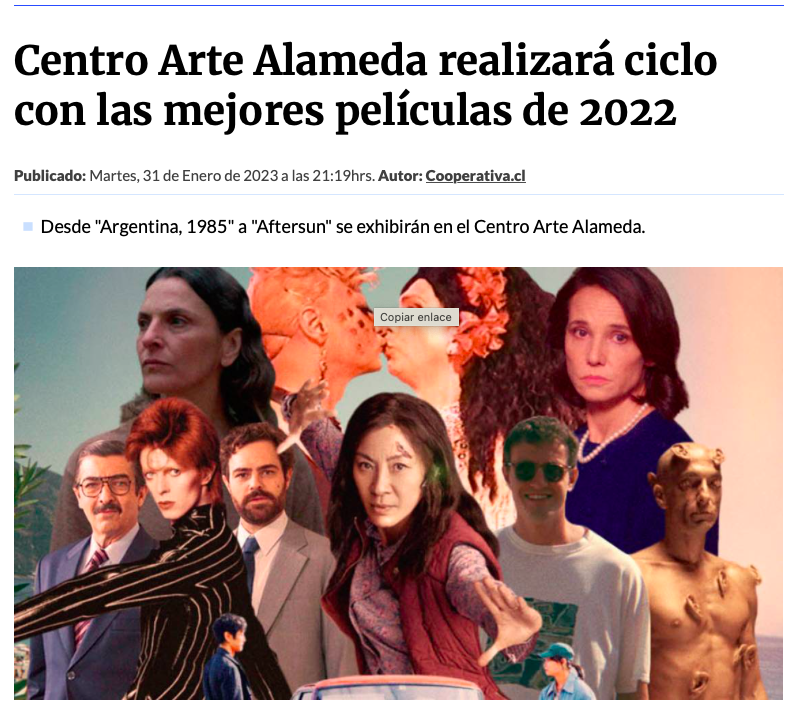 31/01/2023

Cooperativa
Cine
Centro Arte Alameda realizará ciclo con las mejores películas de 2022

https://cooperativa.cl/noticias/entretencion/cine/centro-arte-alameda-realizara-ciclo-con-las-mejores-peliculas-de-2022/2023-01-31/211958.html
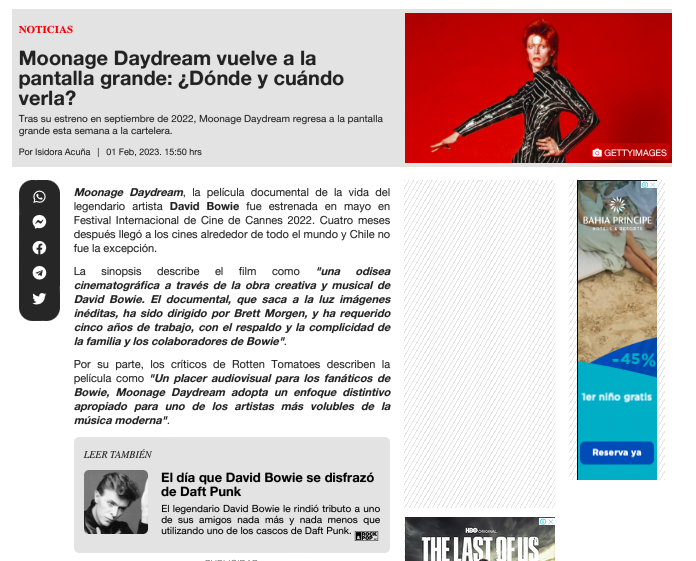 01/02/2023
Rock and Pop
Cine

Moonage Daydream vuelve a la pantalla grande: ¿Dónde y cuándo verla?

https://www.rockandpop.cl/2023/02/moonage-daydream-vuelve-a-la-pantalla-grande-donde-y-cuando-verla/
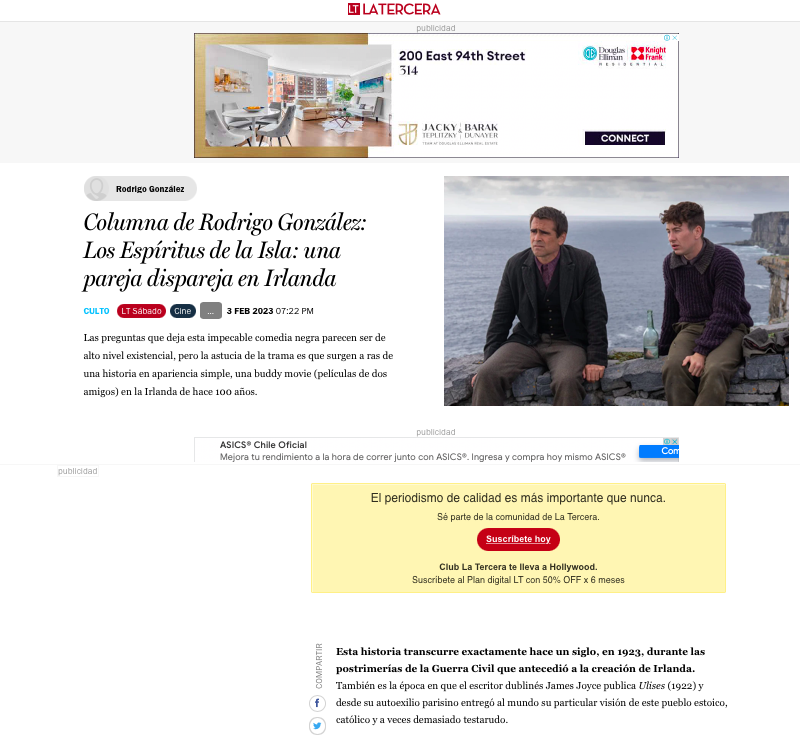 03/02/2023

La Tercera
Cine
Columna de Rodrigo González: Los Espíritus de la Isla: una pareja dispareja en Irlanda

https://www.latercera.com/culto/2023/02/03/columna-de-rodrigo-gonzalez-los-espiritus-de-la-isla-una-pareja-dispareja-en-irlanda/
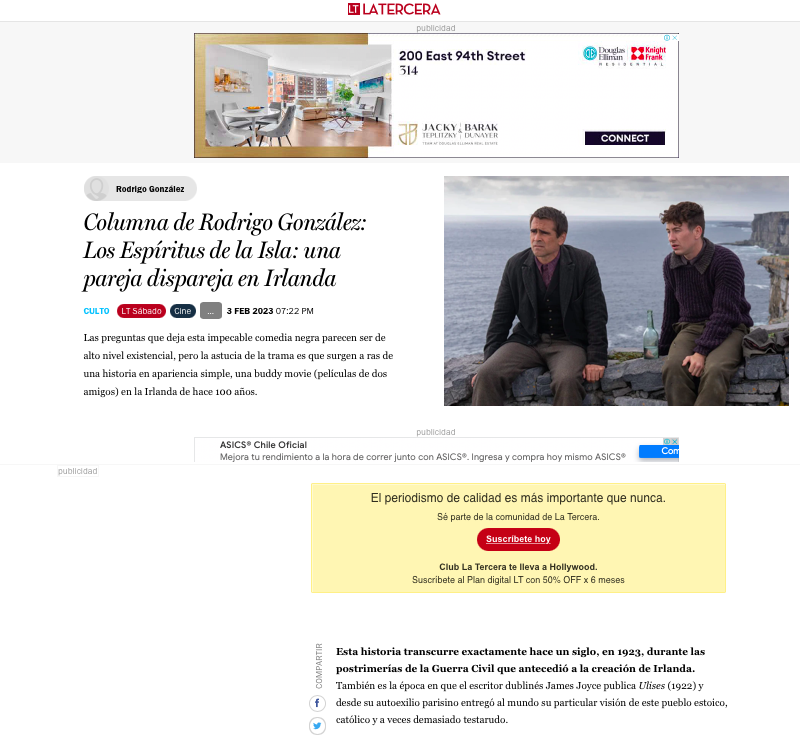 06/02/2023
La Tercera
Cine

Críticos de Londres eligen a Tár como la mejor película de 2022

https://www.latercera.com/culto/2023/02/06/criticos-de-londres-eligen-a-tar-como-la-mejor-pelicula-de-2022/
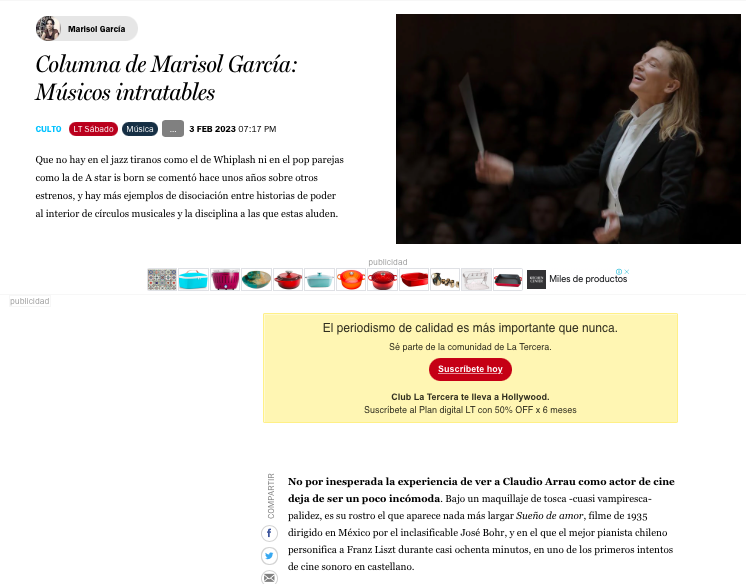 03/02/2023

La Tercera
Cultura

Columna de Marisol García: Músicos intratables

https://www.latercera.com/culto/2023/02/03/columna-de-marisol-garcia-musicos-intratables/
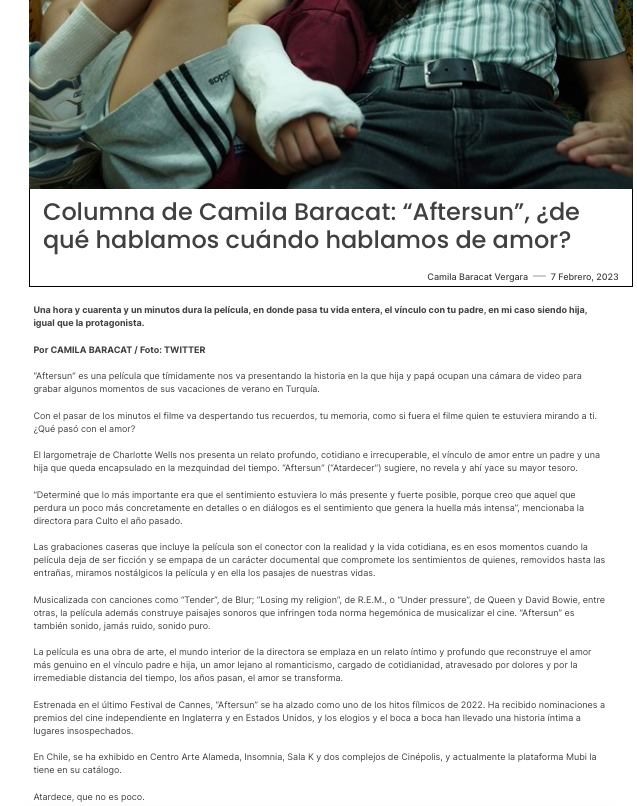 07/02/2023
El Ágora
Cine

Columna de Camila Baracat: “Aftersun”, ¿de qué hablamos cuándo hablamos de amor?

https://www.elagora.net/columna-de-camila-baracat-aftersun-de-que-hablamos-cuando-hablamos-de-amor/
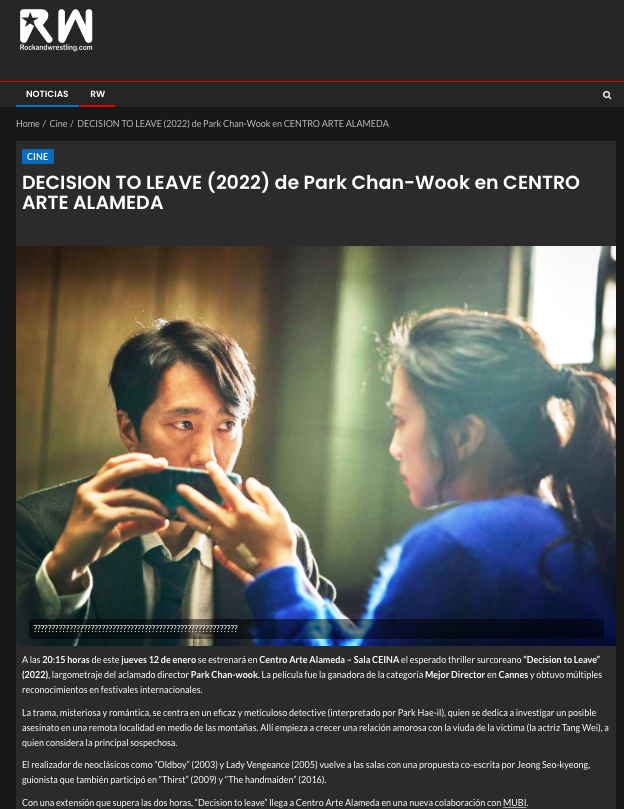 11/01/2023
Rockandwrestling
Cine

DECISION TO LEAVE (2022) DE PARK CHAN-WOOK EN CENTRO ARTE ALAMEDA

https://rockandwrestling.com/decision-to-leave-2022-de-park-chan-wook-en-centro-arte-alameda/
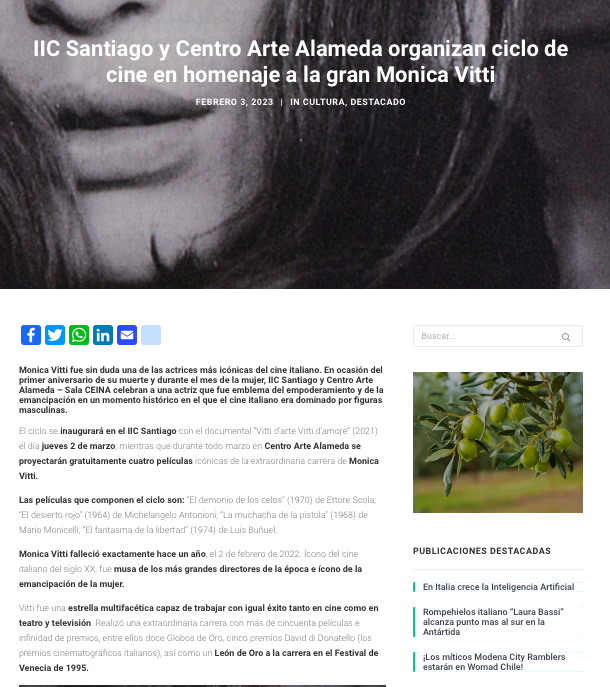 03/02/2023

Vai Beit
Cultura

IIC Santiago y Centro Arte Alameda organizan ciclo de cine en homenaje a la gran Monica Vit

https://vai.cl/iic-santiago-y-centro-arte-alameda-organizan-ciclo-de-cine-en-homenaje-a-la-gran-monica-vitti/